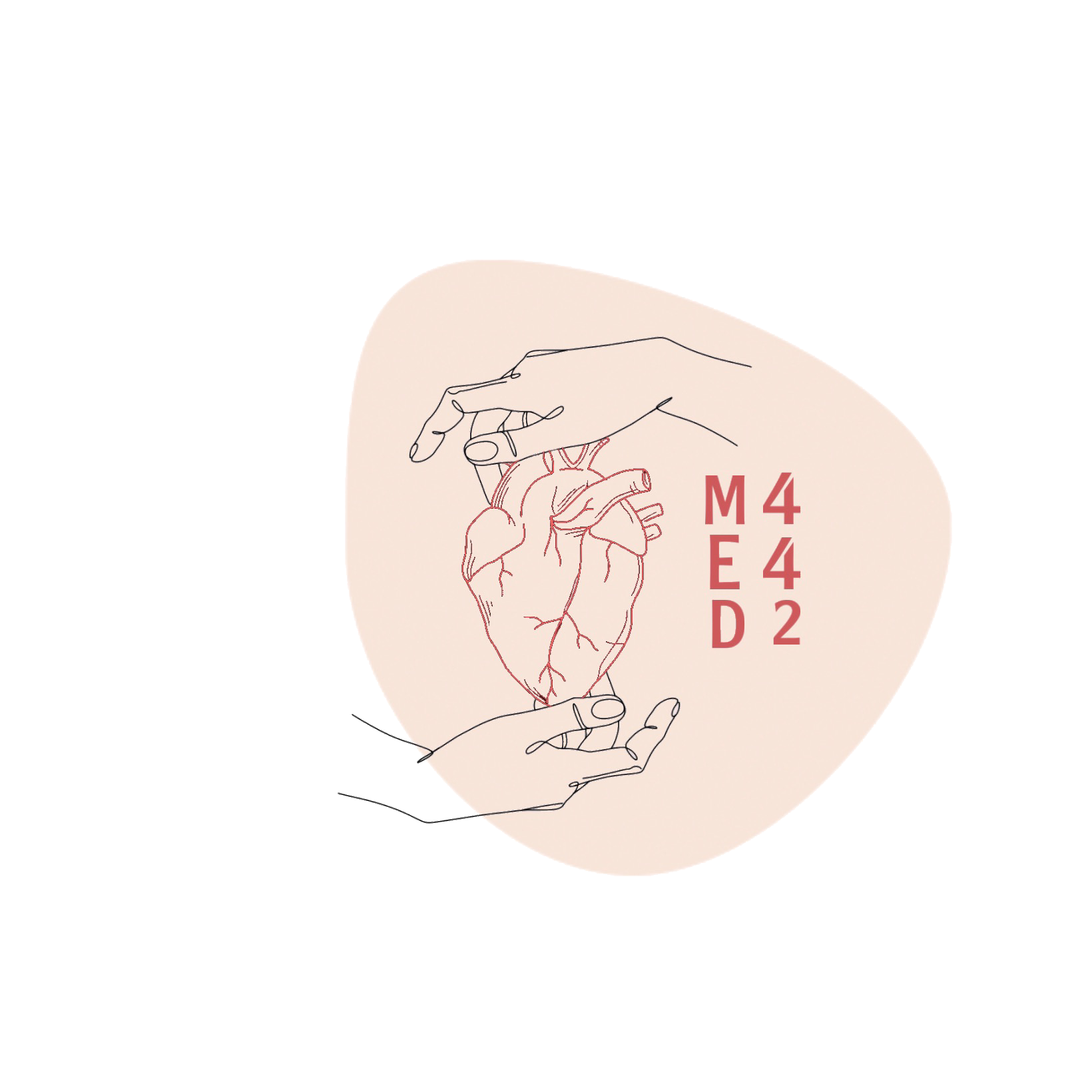 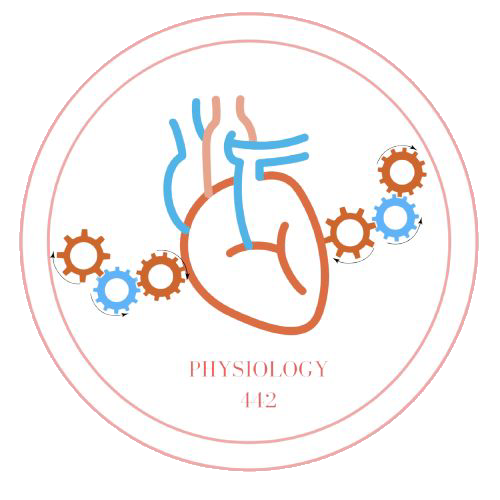 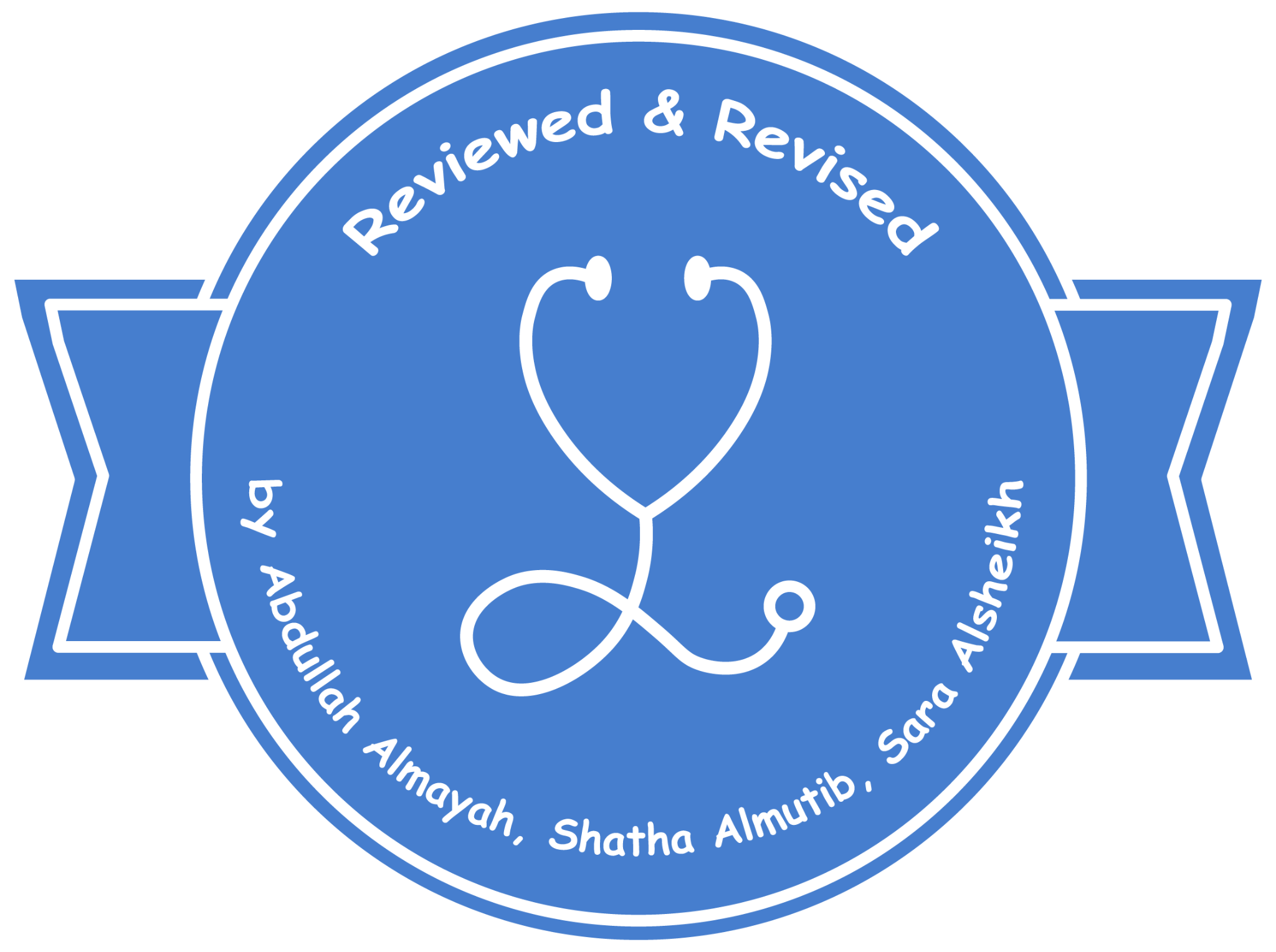 L-3
Respiratory Ventilation (Assessment of Lung Function)
Color index:
Main text
Important 
Doctor notes 
Boys slides
Girls slides
Extra
Editing file
Objectives:
Define the various lung volumes and capacities and provide typical values for each.
Define ventilation rate, their typical values, and their measurement. 
Describe FEV1 and its role in differentiating obstructive and restrictive lung diseases.
Describe the types of dead space. State a volume for the anatomical dead space.
Define the term minute volume and state a typical value.
Distinguish minute ventilation from alveolar ventilation.
Pulmonary Function Test
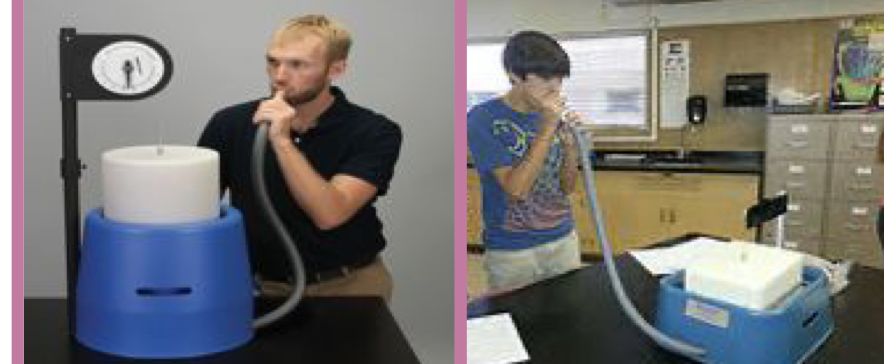 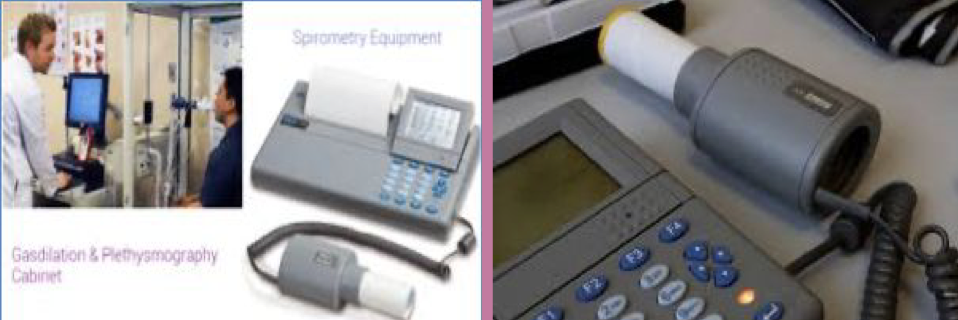 Functionality of the lung is measured using spirometry.
There are two types of spirometers: dynamic and simple.
The reading is presented in the form of a spirogram.
Simple spirometer
Dynamic spirometer
Extra information from Guyton and Hall Textbook of Medical Physiology:
The spirometer consists of a drum (counterbalanced by a weight) inverted over a chamber of water.
● Inside the drum: breathing gas (air or O2) + a tube that connects the mouth with the gas chamber.
● One breathes into & out of chamber → drum rises and falls → an appropriate recording is made on a moving sheet of paper.
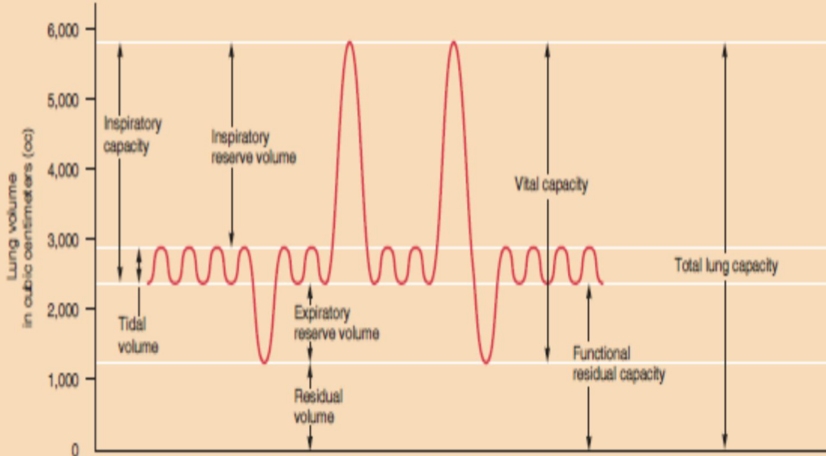 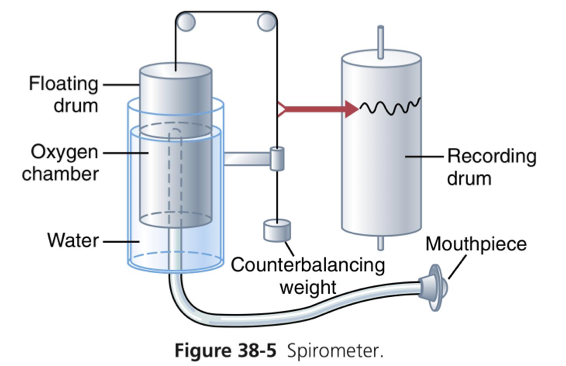 Spirogram
Lung Volumes
Inspiratory Reserve Volume (IRV)
Expiratory Reserve Volume (ERV)
Residual Volume (RV)
Tidal Volume (TV)
Volume of air remaining in the lungs after the most forceful expiration.
(هواء متبقي في الرئتين ما تقدر تطلعه)
~1200 ml
Volume of air inspired or expired with each normal breath. (نفس طبيعي)
~500 ml
Extra volume of air that can be inspired above the normal tidal volume when the person inspires with full force (Deep inhalation)
(لين تمتلي الرئتين)
~3000 ml
Maximum extra volume of air that can be expired by forceful expiration after the end of a normal tidal expiration. 
(تحاول تطلع كل الهواء)
~1100 ml
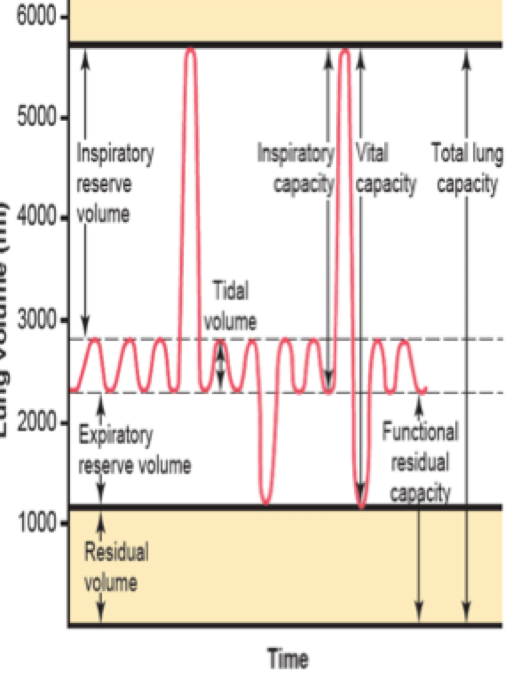 Lung (Pulmonary) Capacities
Two or more lung volumes are described as pulmonary capacity
Inspiratory Capacity (IC)
Functional Residual Capacity (FRC)
The Vital Capacity (VC)
Total lung capacity (TLC)
Maximum amount of air a person can expel from the lungs after first filling the lungs to their maximum extent and then recording expiring to the maximum extent.
VC=TV+IRV+ERV=
500+3000+1100=4600ml
Amount of air that remains in the lungs after normal tidal expiration. Acts as a buffer against extreme changes in alveolar gas levels with each breath.
FRC=ERV+RV=1100+1200=2300ml
Is the maximum volume to which the lungs can be expanded with the greatest possible effort.
All volumes:
TLC=TV+IRV+ERV+RV=
500+3000+1100+1200
=5800ml
Amount of air a person can breathe in, beginning at the normal expiratory level and distending the lungs to the maximum amount.
IC=TV+IRV=500+3000=3500ml
All lung volumes and capacities are 20-25% less in women than men (because of muscle mass in men) They are greater in large athletic people than in small asthenic people.
Lung Volumes and Capacities Contd.
In Boys’ Slides
Average Pulmonary Volumes and Capacities
 for a Healthy Young Adult Man
Interrelations among pulmonary volumes and capacities
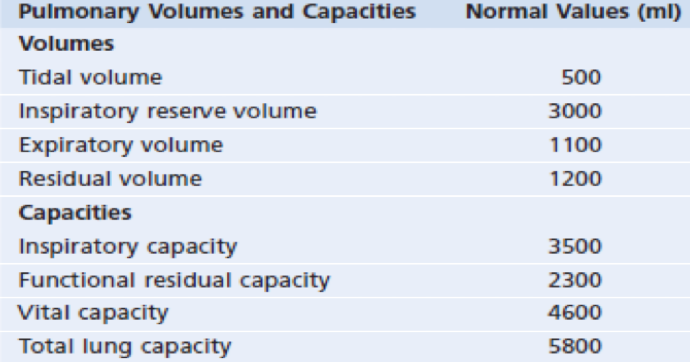 VC = IRV + TD + ERV
VC = IC + ERV
TLC = VC + RV
TLC = IC + FRC
FRC = ERV + RV
TLC= Total Lung Capacity
VC=Vital Capacity 
FRC=Functional residual capacity
IC= inspirational capacity
IRV= inspirational reserve volume
ERV= Expiratory Reserve Volume
TD= Tidal Volume
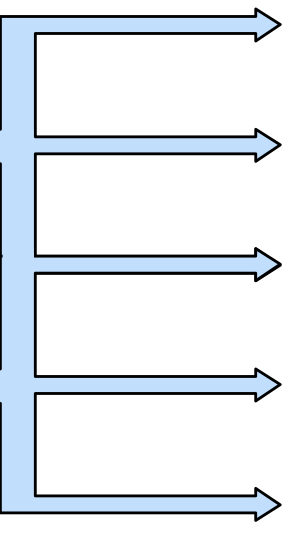 علاقات رياضية وتحتاج فهم
Determination of the FRC, RV and TLC
Thanks to 441
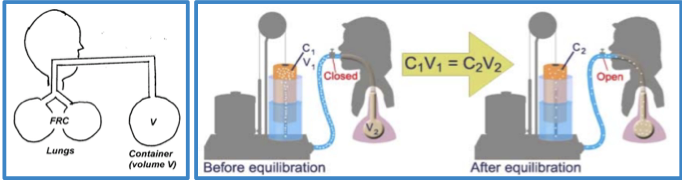 Closed Circuit Helium Dilution Method
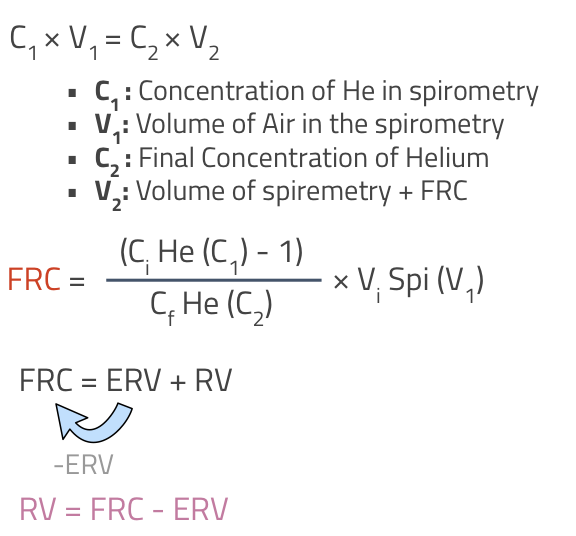 RV can’t be measured directly with a spirometer.He is added to air in the device → gas is inhaled until equilibrium is reached between He in spirometer and lungs→completely expired to measure RV
Example:                FRC= [(C1/C2)-1] x V1
If C1= 10                  =[(10/5)-1] x 2000
    C2=5
    V1=2000               RV=FRC-ERV
ERV=1100                 =2000-1100
Forced Expiratory Volumes -
Forced Vital Capacity (FVC) and FEV1
Timed Vital Capacity
The person is asked to inspire as deeply as possible and then to  breath out as hard and as fast as he can.
The expiration is continued until he expired all the air out and thus forced vital capacity is obtained.
During this process the volume of air that can be forcibly expired in the first second is called FEV1. The cumulative volume expired in 2 seconds is called FEV2, and the cumulative volume expired in 3 seconds is called FEV3.
Normally, the entire vital capacity can be forcibly expired in 3 seconds, so there’s no need for “FEV4”
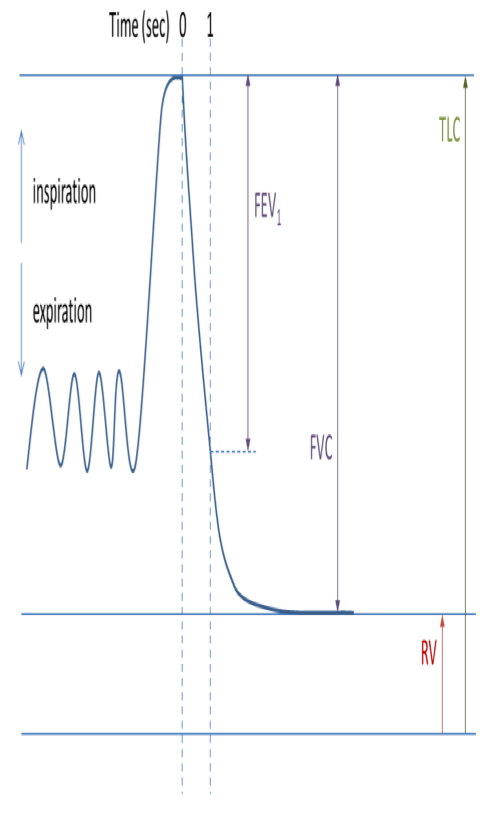 FEV1/FVC Ratio
Normally it is about 0.8, meaning that 80% of the vital capacity can be expired in the first second of forced expiration.

FVC  and  FEV1  are  useful  indices  of  lung  disease.  Specifically,  the  fraction  of the vital capacity that can be expired in the first second, FEV1/FVC.
Importance: This ratio differentiates between obstructive and restrictive lung diseases.
In  patients  with  obstructive  lung  diseases  such  as  asthma, emphysema  and  chronic obstructive  pulmonary  disease  (COPD),  both  FVC  and  FEV1  are  decreased, but  FEV1  is  decreased  more  than  FVC  is.  Thus  FEV1/FVC  is  also  decreased, which  is  typical  of  airway  obstruction  with  its  increased  resistance  to  expiratory air flow.
In a patient with a restrictive lung disease such as fibrosis, both FVC and FEV1 are  decreased  but  FEV1  is  decreased  less  than  FVC  is.  Thus  in  fibrosis, FEV1/FVC is actually increased or almost normal.
FVC and FEV1 in normal subjects and patients with lung disease
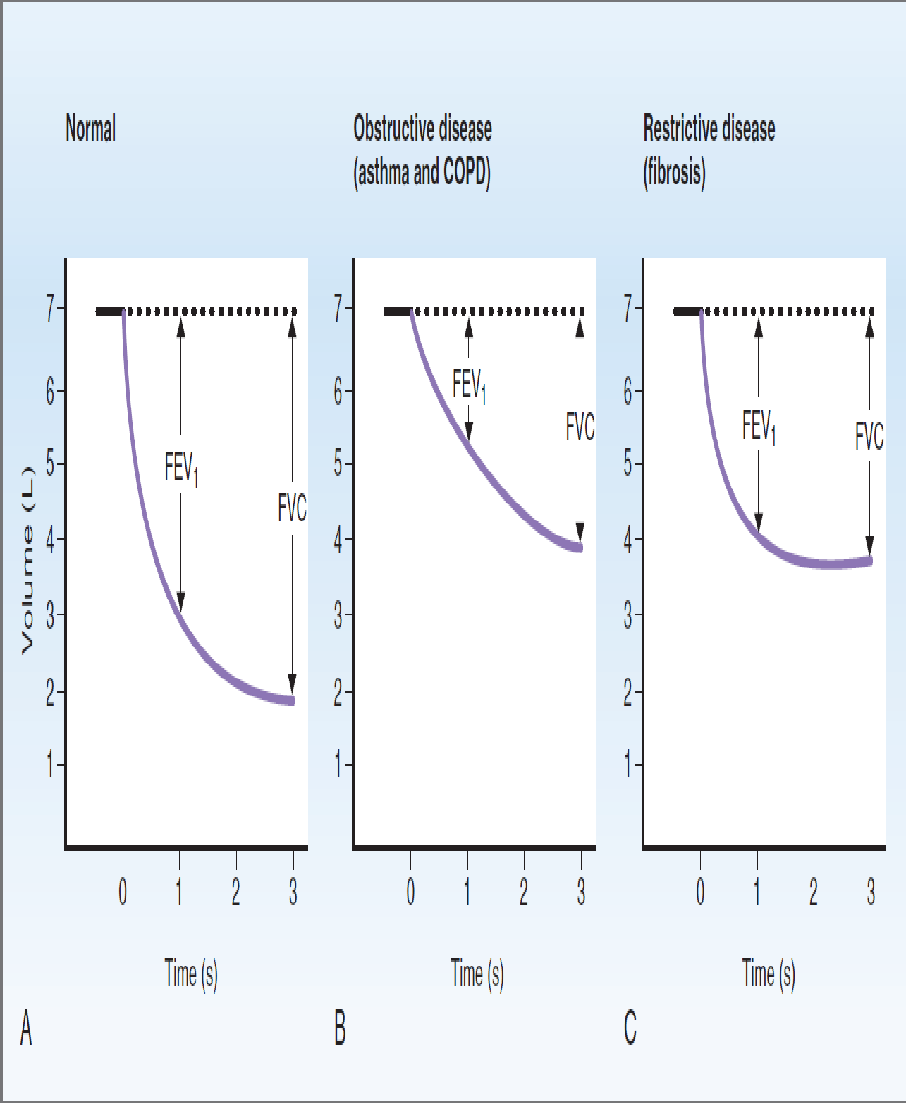 In Boys’ Slides
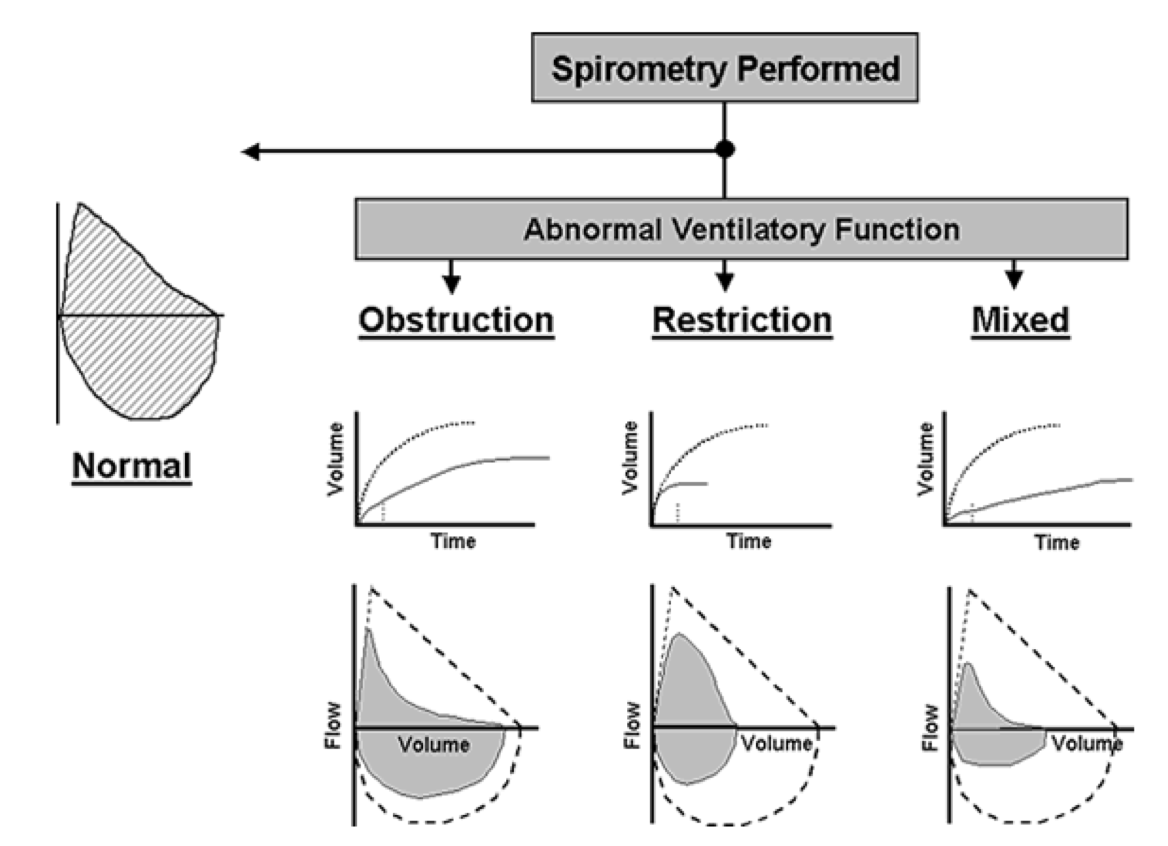 (Extra Slide)
In Boys’ Slides
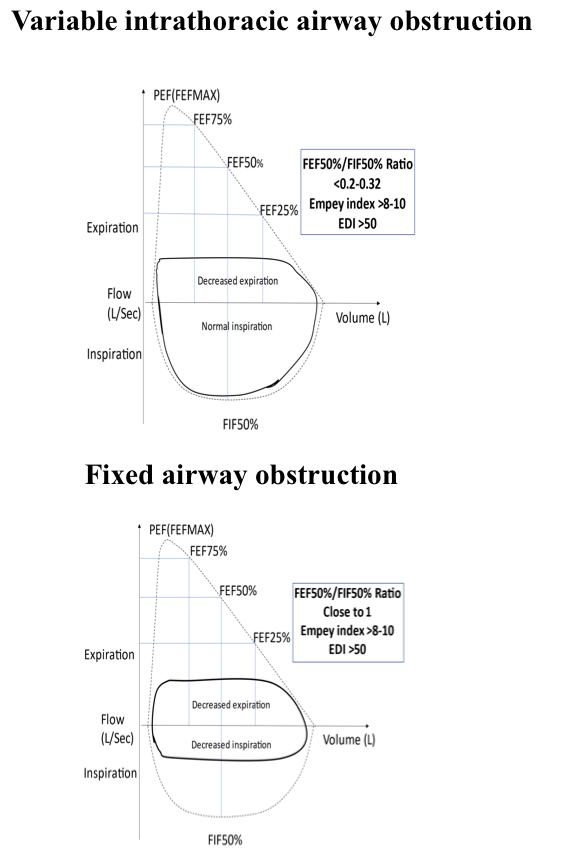 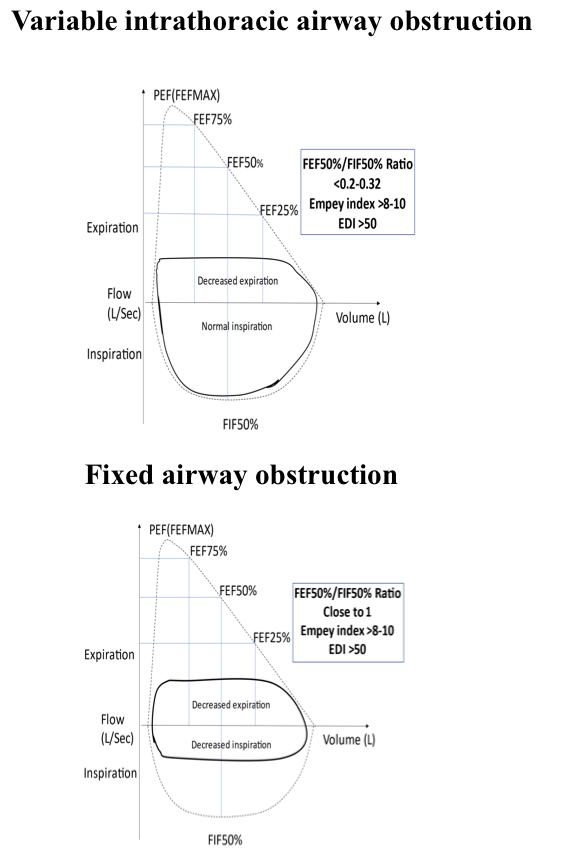 Minute Respiratory Volume (MRV)
MRV  = Respiratory rate x Tidal volume (average: 500ml)
              =  RR X TV
              = 12 X 500  = 6L/min.

it could rise to 200 L/min or 30 times more than
normal if  RR = 40   TV = 4600 ml in young adult men

It could rise more than normal value if RR = 40,
= 40 x 500 = 20L/min.
Dead Space & Its Effect on Alveolar Ventilation
Dead space: is the volume air not participating in gas exchange.

1- Anatomical dead space: volume of air present in the conducting respiratory passages (150 ml) =1/3 of tidal volume. {On expiration, this air is expired first, before any of the air from the alveoli reaches the atmosphere}
2- Non functioning alveoli (Functional dead space): alveoli that cease to act in gas exchange because they are not perfused by capillary blood supply (due to collapse or obstruction) (It’s in the respiratory region but it doesn’t have blood capillaries that’s why it doesn’t share in the gas exchange ) 
3-Physiological dead space: summation of non functioning alveoli and anatomical dead spaces.  
In healthy subjects both anatomical dead space = physiological dead space.
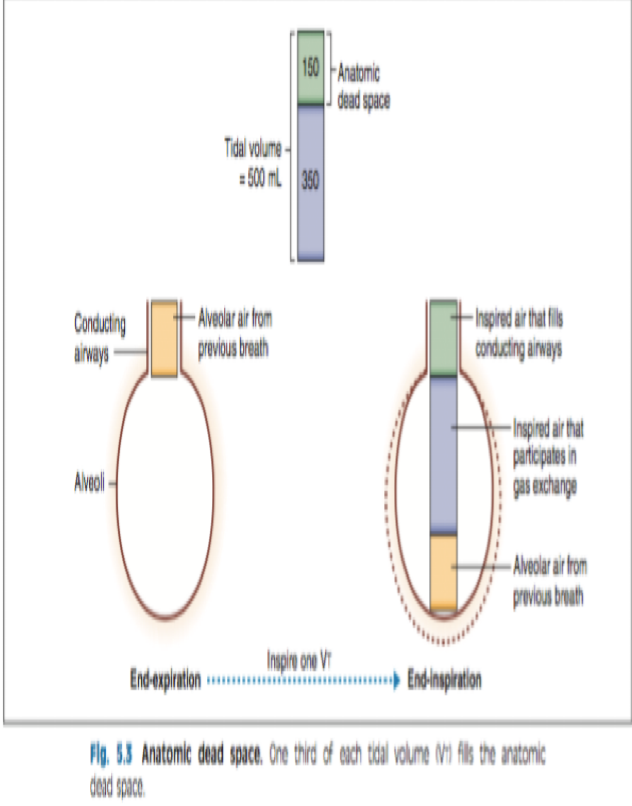 Alveolar Ventilation per Minute
Rate of alveolar ventilation per minute: 
Is the total volume of new air entering the adjacent gas exchange area (the respiratory zone) each minute. 

                                            =  (TV- Dead space volume) x RR  
                                      = (500-150) x 12 = 350 x 12 
                                      = 4200 ml/min=  (4.2 L/min)


Alveolar ventilation is one of the major factors determining the concentrations of oxygen and carbon dioxide in the alveoli.
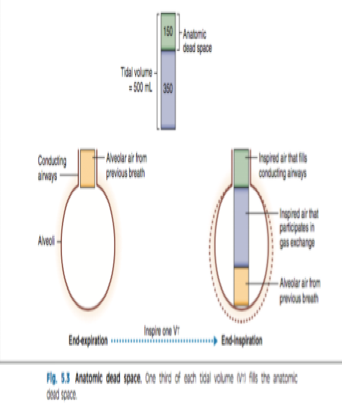 For more questions
Click here
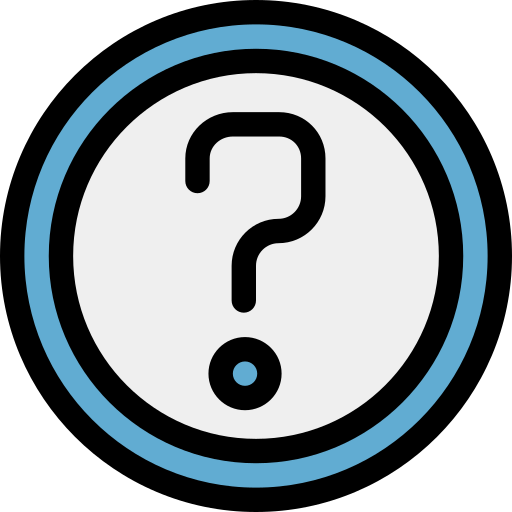 MCQ
-1.B
-2.A
-3.D
-4.c
SAQ
What is Vital Capacity ?

 How much Tidal Volume present in a healthy man ?

What’s the difference between the anatomical and the physiological dead space?

What’s the rate of alveolar ventilation per minute?
Maximum amount of air a person can expel from the lungs after first filling the lungs to their maximum extent and then recording expiring to the maximum extent. VC=TV+IRV+ERV=500+3000+1100=4600ml
500ml
The anatomical dead space is present in the conducting region while the physiological is present in the respiratory region
The total volume of new air entering the adjacent gas exchange area (the respiratory zone) each minute, = 4.2L/min
Team leaders
Deema aljuribah       Mishal Alsuwayegh        Waleed Alrashoud
Team members
Ibraheem Alkanhal
Saad Alhammad
Emad Almutairi
Ahmad Almarshed
Salman Almutaz
Osama Alzahrani
Maram Beyari 
Raghad Alnadeef
Hend Almogary
Farah Alfayez
Kadi aldoosari
Farah Alqazlan 
Ghada Binslmah
Shatha Alshabani
Raghad Alkhudair
Faisal Ali 
Othman Aldraihem 
Abdullah Alqarni
Rayan Alotaibi 
Faisal Alkhunein 
Mishari Alenezi 
Bandar Almutiri
Fahad Alhelelah
Rayan Bosaid
Haifa Almuddahi
Haifa Alamri
Jana Alhazmi
Meznah Ahmad
Maha Alkoryshy
Physio442@gmail.com